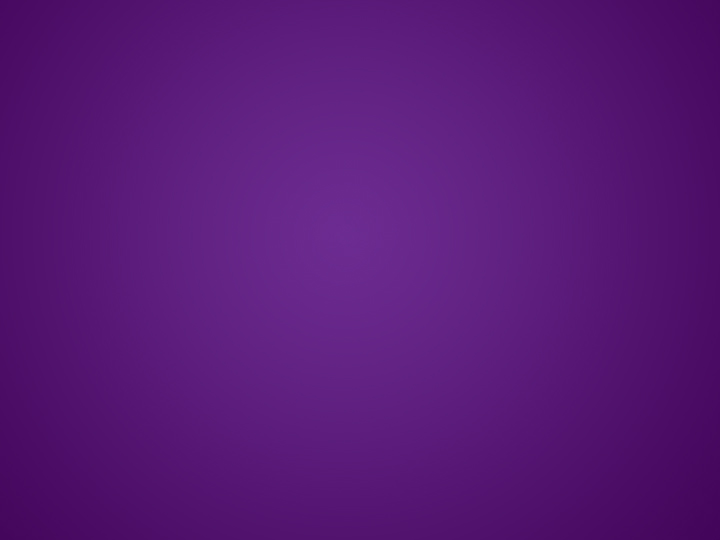 Presentation title 32 pointSecond line if required
Sub-title 24 point
Second line if required
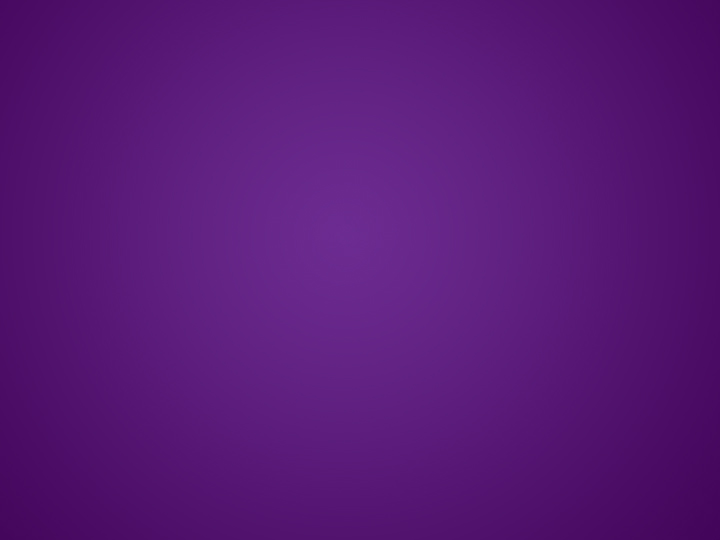 Title for text slide 32 pointwith 1 line spacing after
Sub-title 24 point with 1 line spacing after

Main copy size 24 point
Line spacing 1.2 for all text
Bullet 1 use standard bullet
Bullet 2 use for secondary bullet
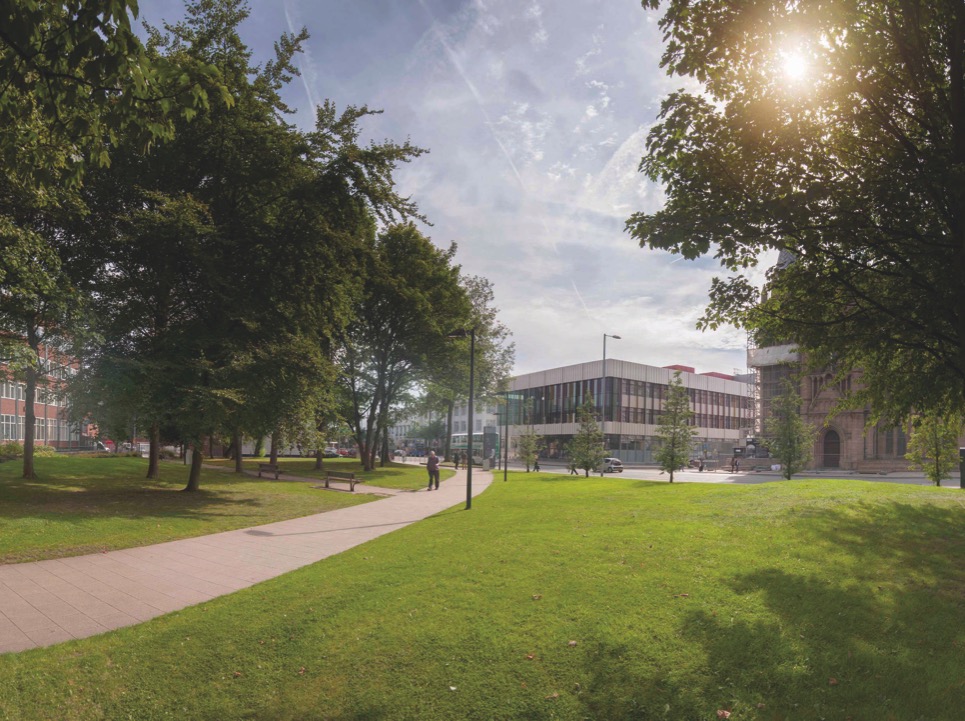 Ideally images…
Should fill the screen
With minimum or no text
If there is any text it should be against a solid background colour
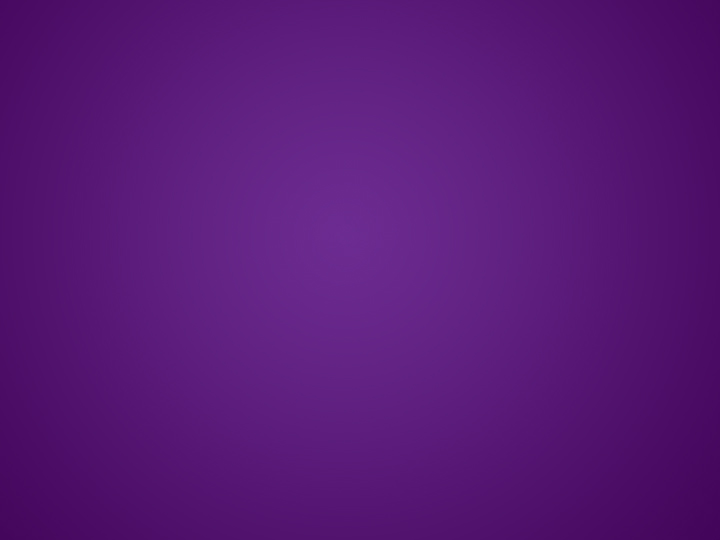 Preferably images should…
Be uniform in size
Complement the content
Not impact on the copy area
Include descriptions (right click on image, format picture, Alt-text to include a description)
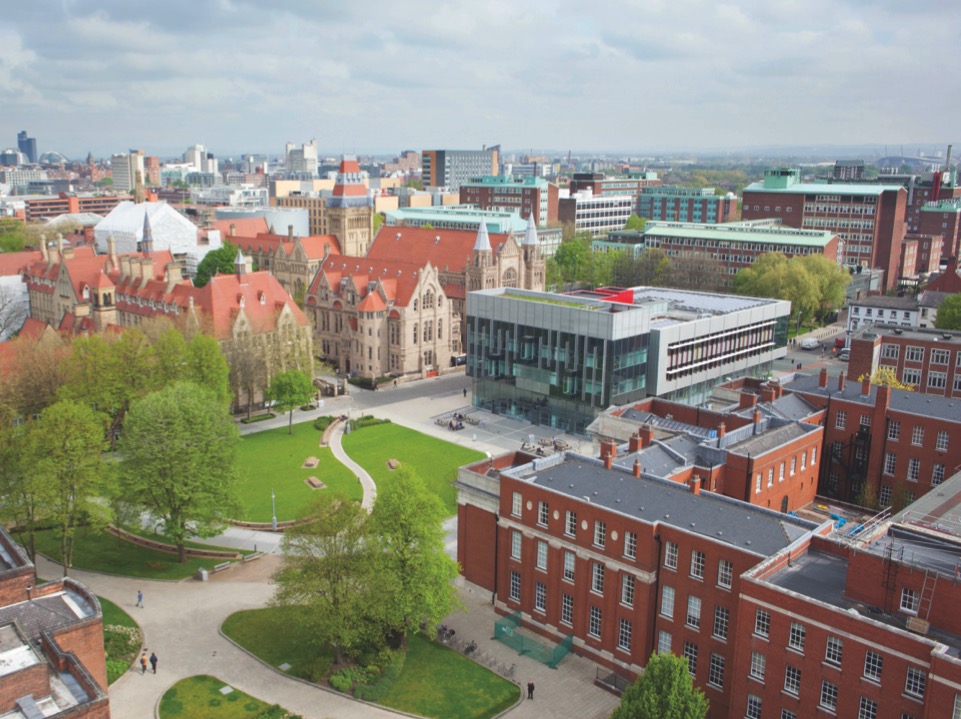 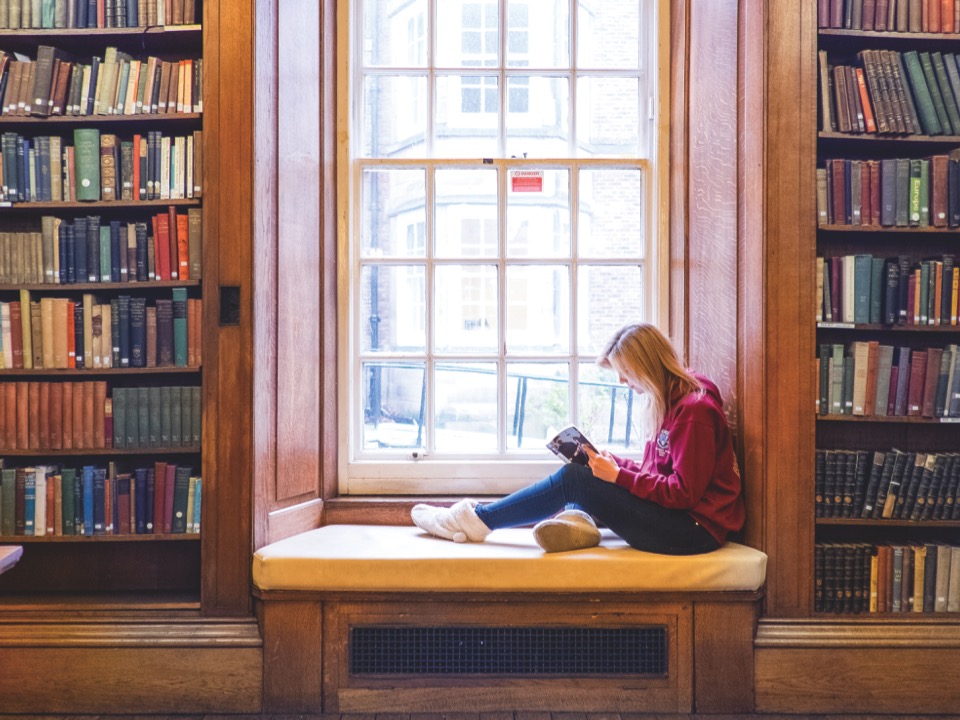 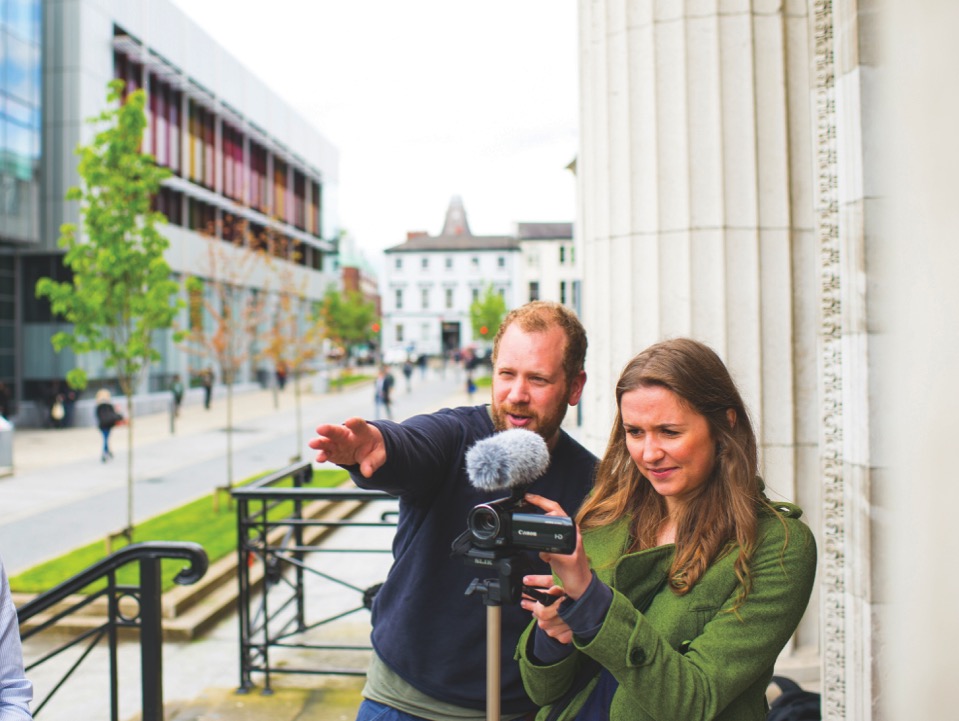 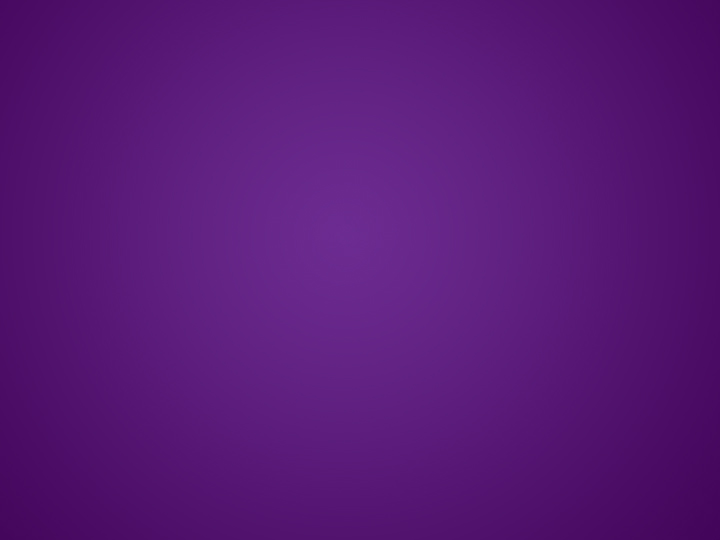 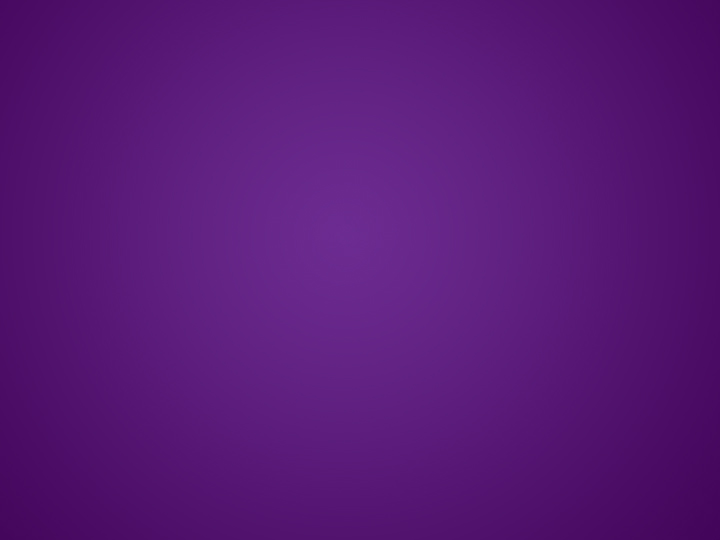 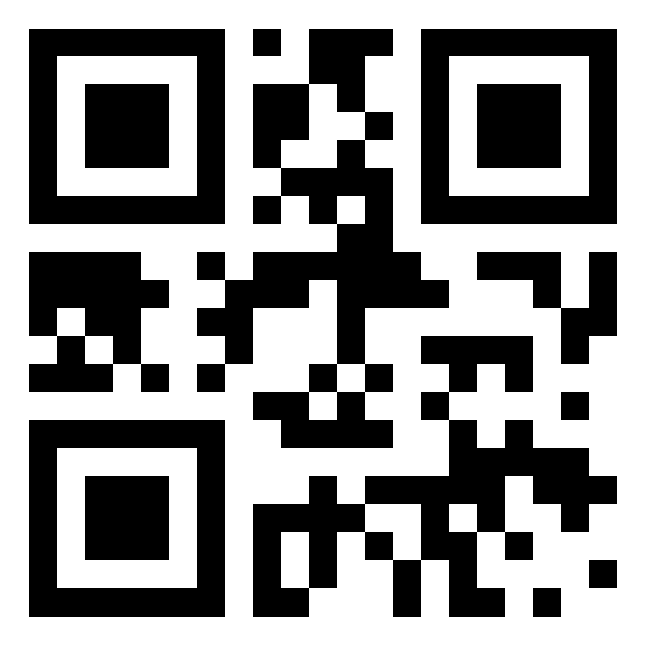 Presentation titlesecond line if required
Sub-title
Second line if required
Title for text slide 32 pointwith 1 line spacing after
Sub-title 24 point with 1 line spacing after

Main copy size 14 point
Line spacing 1.2 for all text
Bullet 1 use standard bullet
Bullet 2 use for secondary bullet
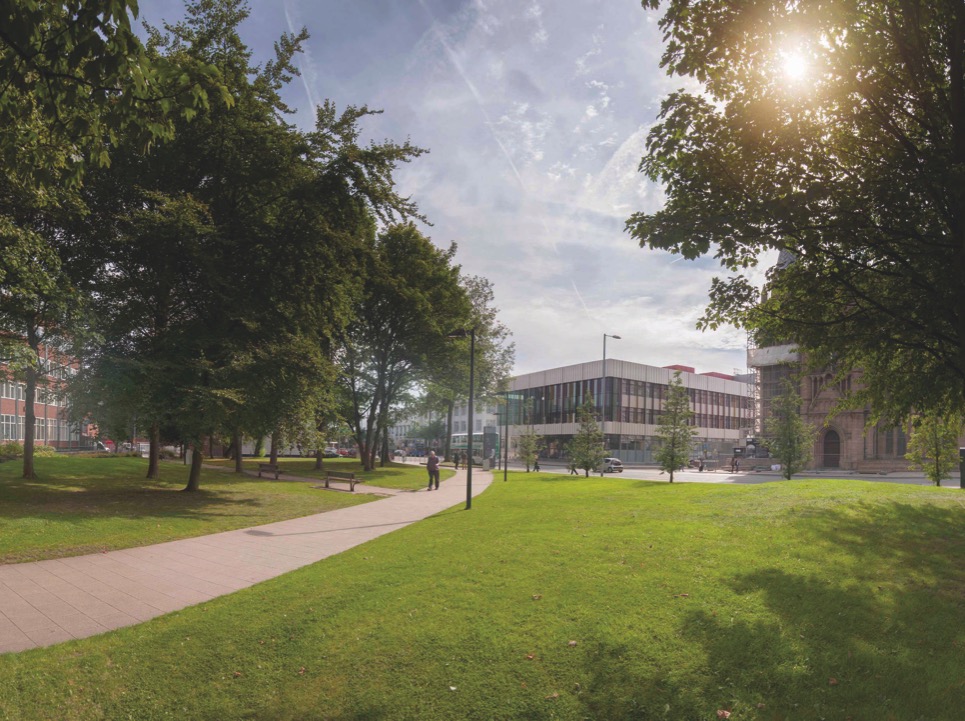 Ideally images…
Should fill the screen
With minimum or no text
If there is any text it should be against a solid background colour
Preferably images should…
Be uniform in size
Complement the content
Not impact on the copy area
Include descriptions (right click on image, format picture, Alt-text to include a description)
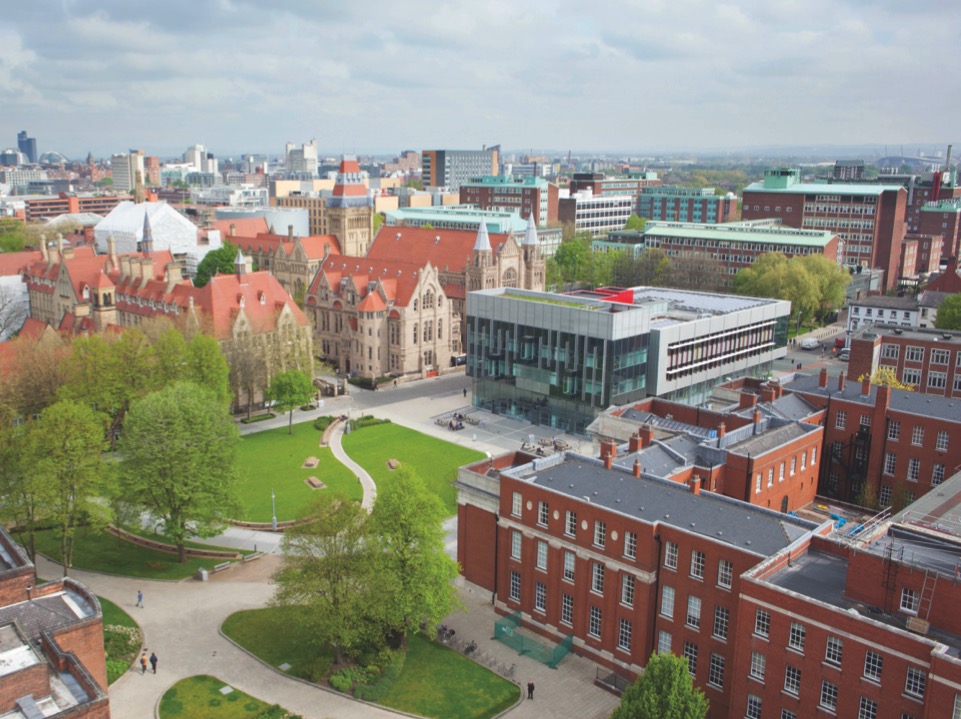 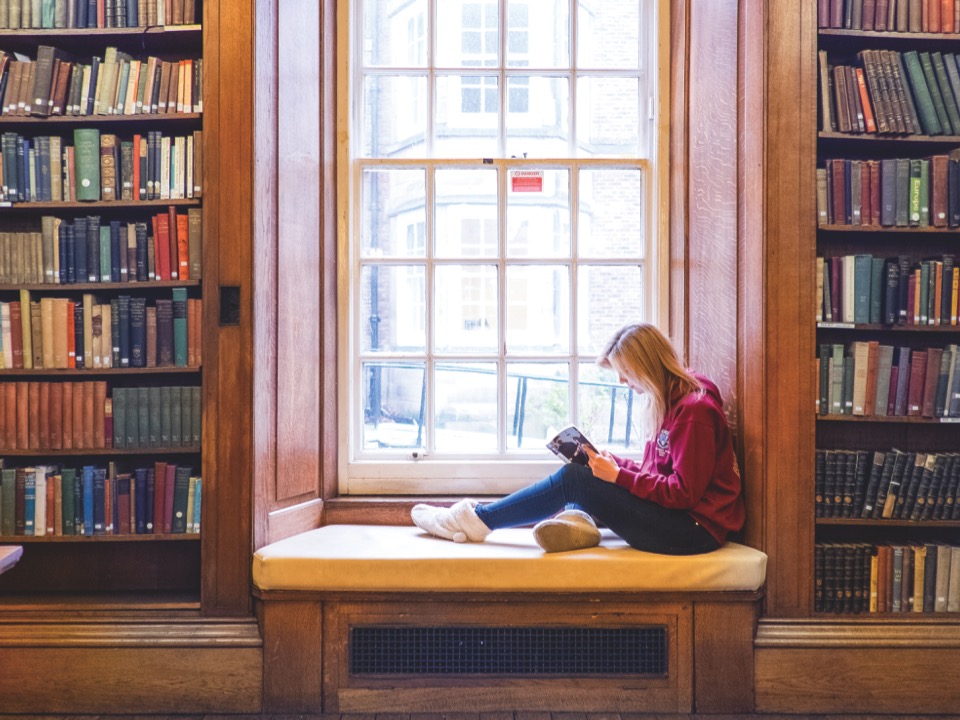 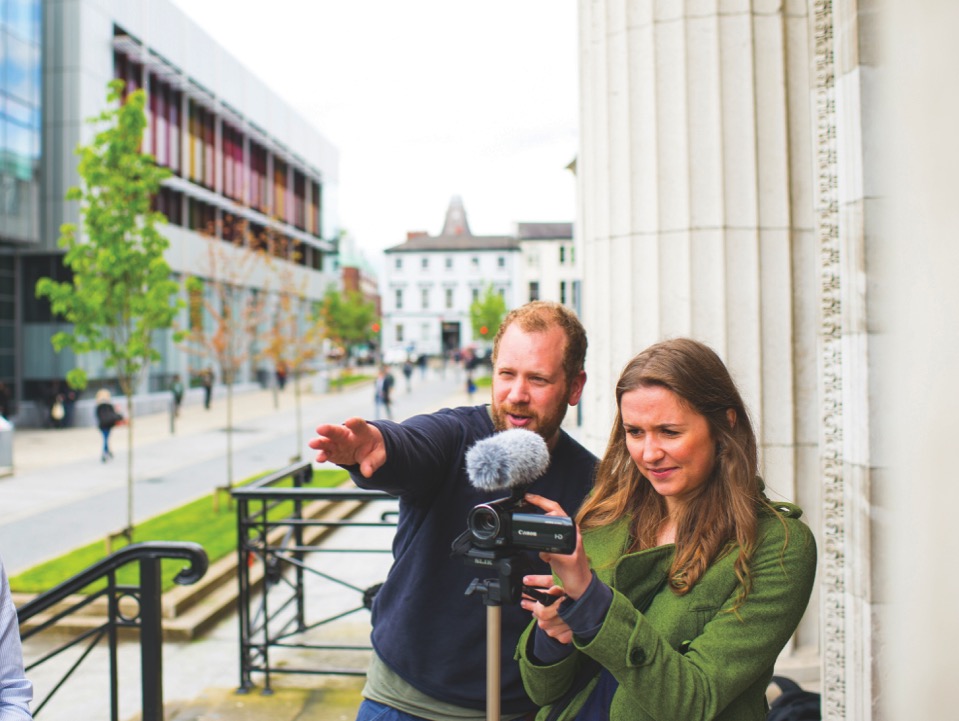 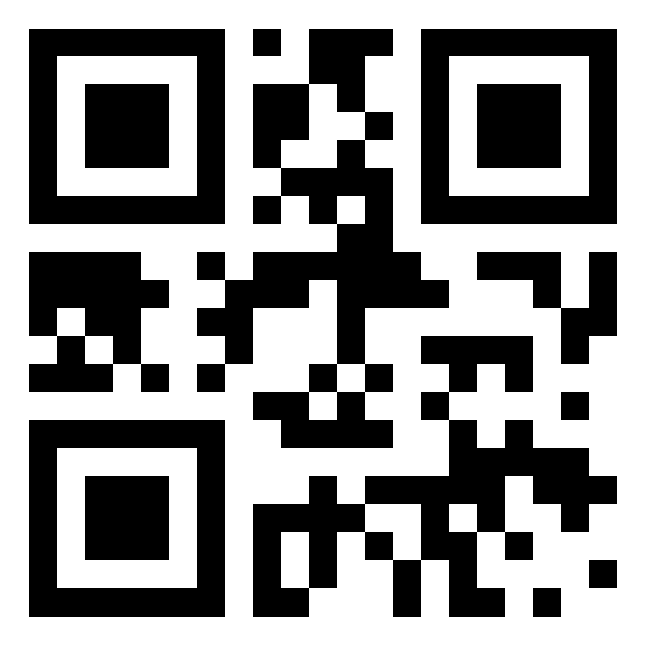